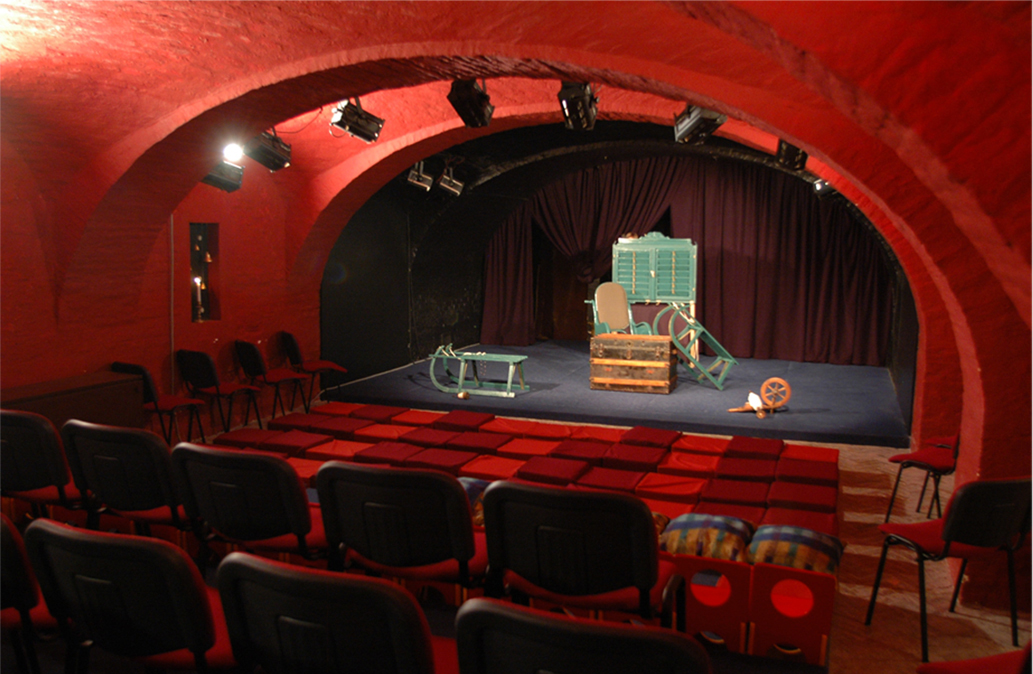 Konfliktuskezelés, érzelmi intelligencia -játék
Csányi János Dániel
Erasmus+ - Barcelona  -2018
Önismereti, hangulatoldó, jégtörő játék drámaórán, osztályfőnöki órán
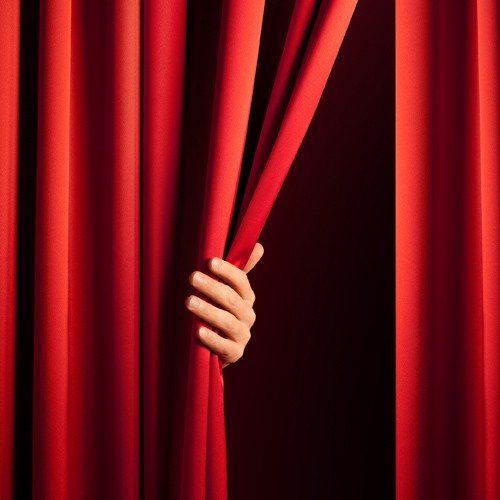 A csoportot 4 fős kisebb csoportokra osztjuk, majd a csoporton belül mindenki gondol egyre a saját gyengeségei közül.
A kitalált gyengeséget eljátssza hang nélkül az egyén a csoport többi tagjának, akiknek ezt ki kell találni (ha nem találják ki, elárulja nekik). 
Ezután a csoport többi 3 tagja kitalál egyfajta megoldást, vagy olyan ötletet, amivel segítheti, javíthatja az adott egyén a gyengeséget, amit ők is szintén eljátszva mutatnak be.
Ezután pedig megbeszélik az eljátszott szituációt a csoporttagok.